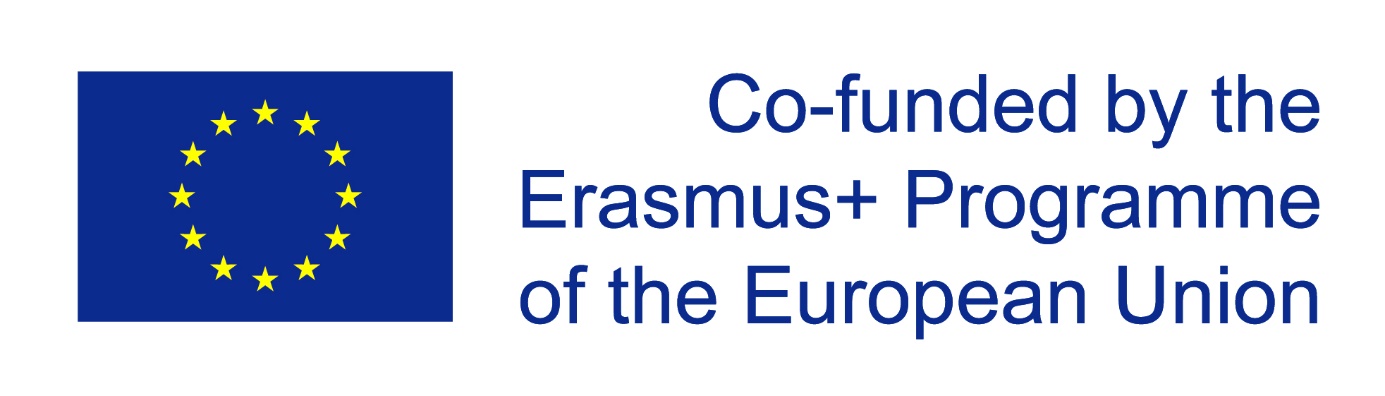 TOURIST ATTRACTIONS OF OUR REGIONSOUTH BOHEMIAHUNTING CASTLE OHRADA IN HLUBOKÁ NAD VLTAVOU
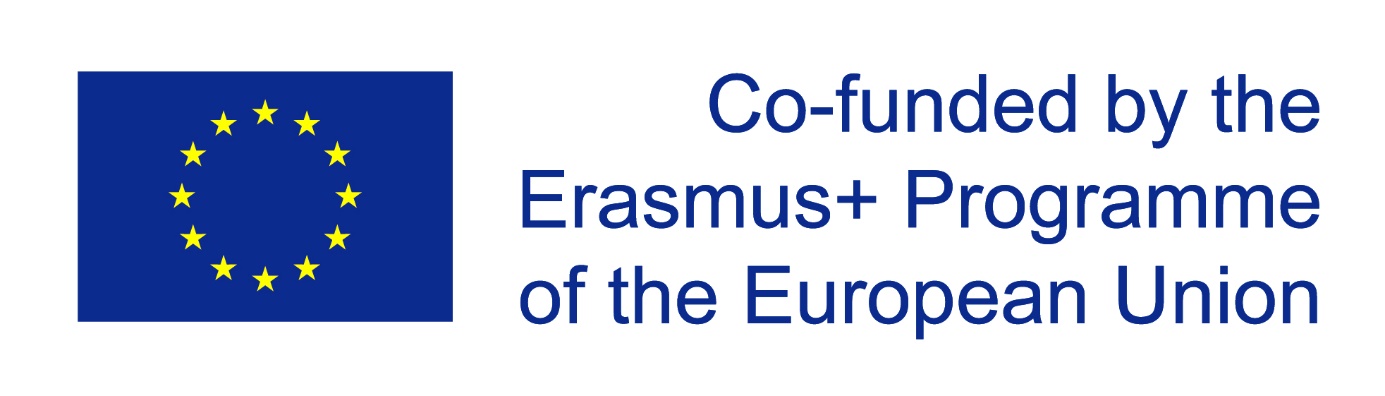 SOUTH BOHEMIAHUNTING CASTLE OHRADA IN HLUBOKÁ NAD VLTAVOU
LOCATION
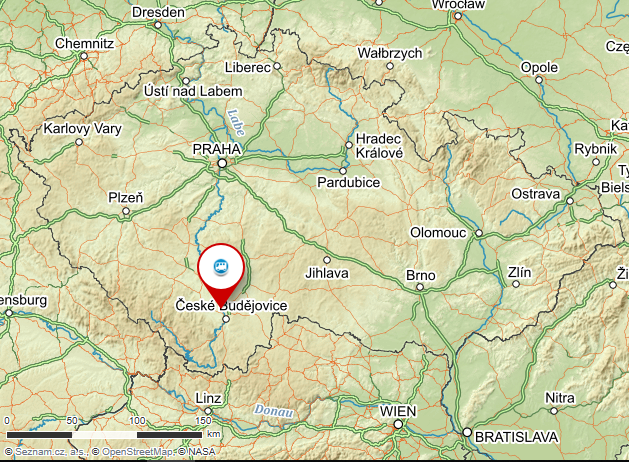 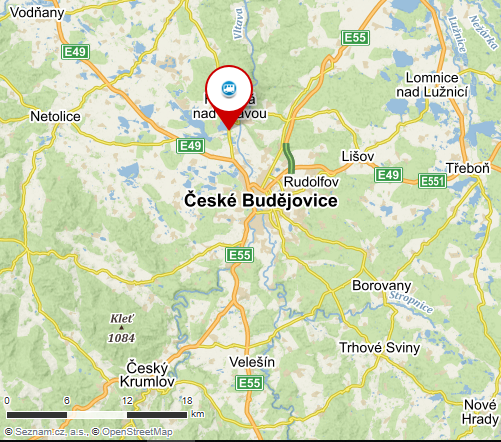 Map of the country
Map of the area with other sites
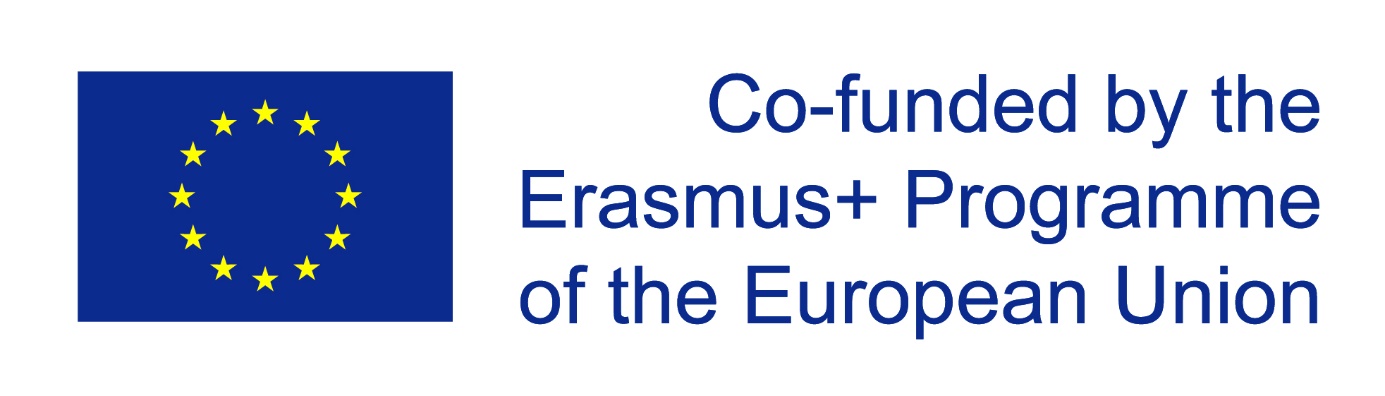 SOUTH BOHEMIAHUNTING CASTLE OHRADA IN HLUBOKÁ NAD VLTAVOU
TYPE OF SITE

Historical and museum
PHYSICAL AND AESTHETIC FEATURES

Baroque castle with two floors. Now it is a museum of forestry and fishing.
There is an exposition of fishery.
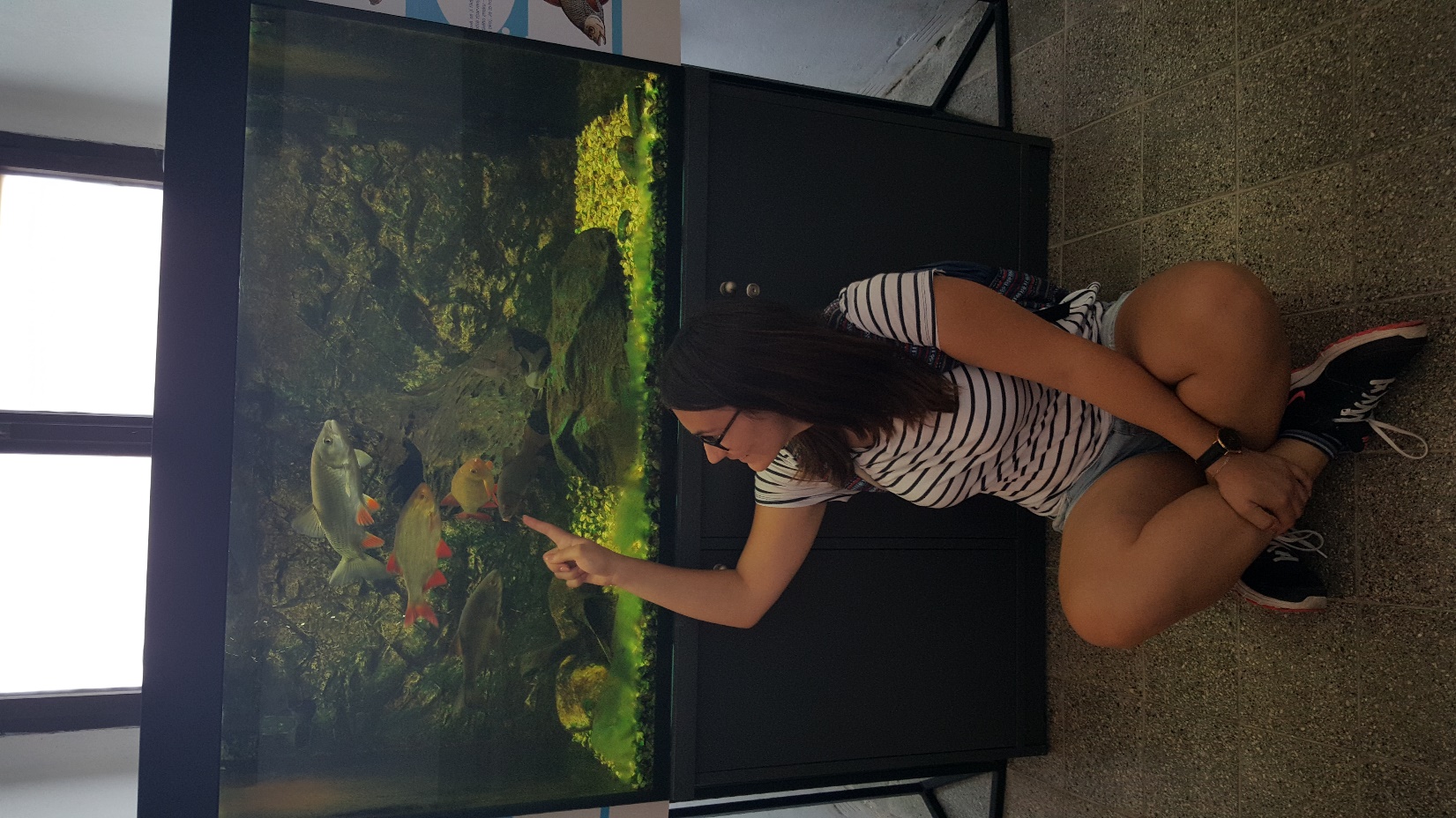 DATING

1708 -1713
HISTORICAL/SCIENTIFIC/ARTISTIC INFORMATION

Baroque castle from 18th century. The architect was P.I. Bayer and he built this castle for Adam František Schwanzenberg. In the castle there are very beatiful paintings from 18th century.
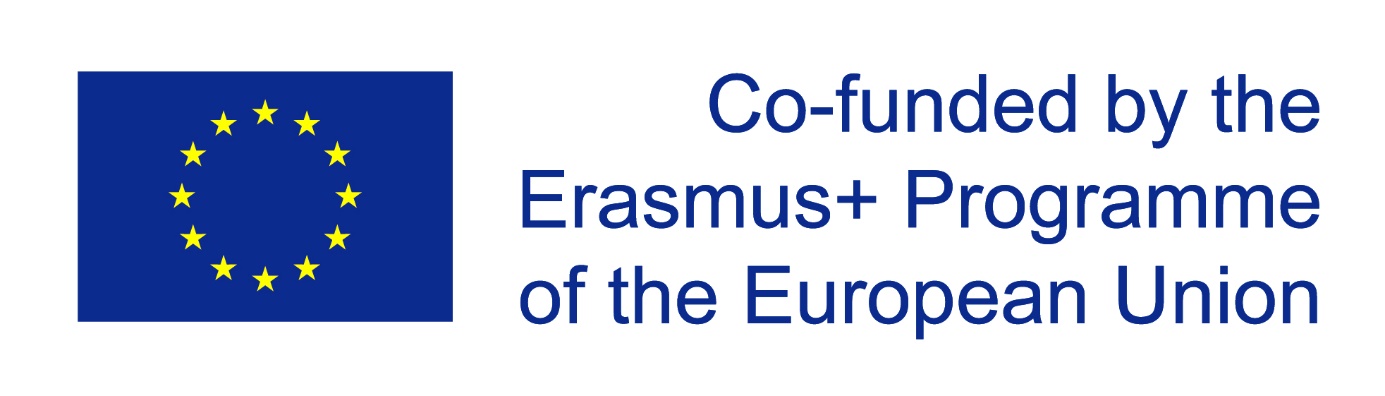 SOUTH BOHEMIAHUNTING CASTLE OHRADA IN HLUBOKÁ NAD VLTAVOU
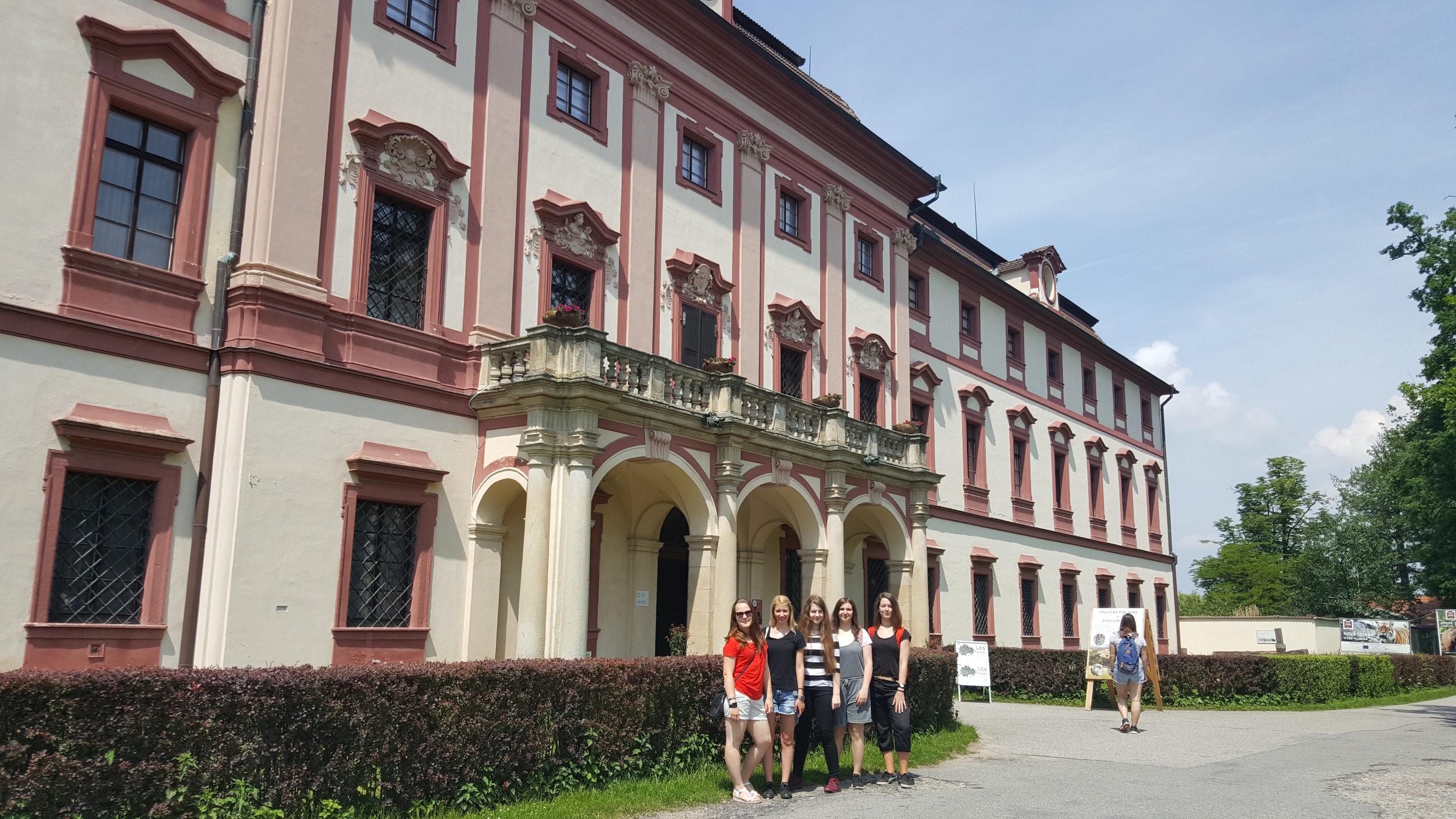 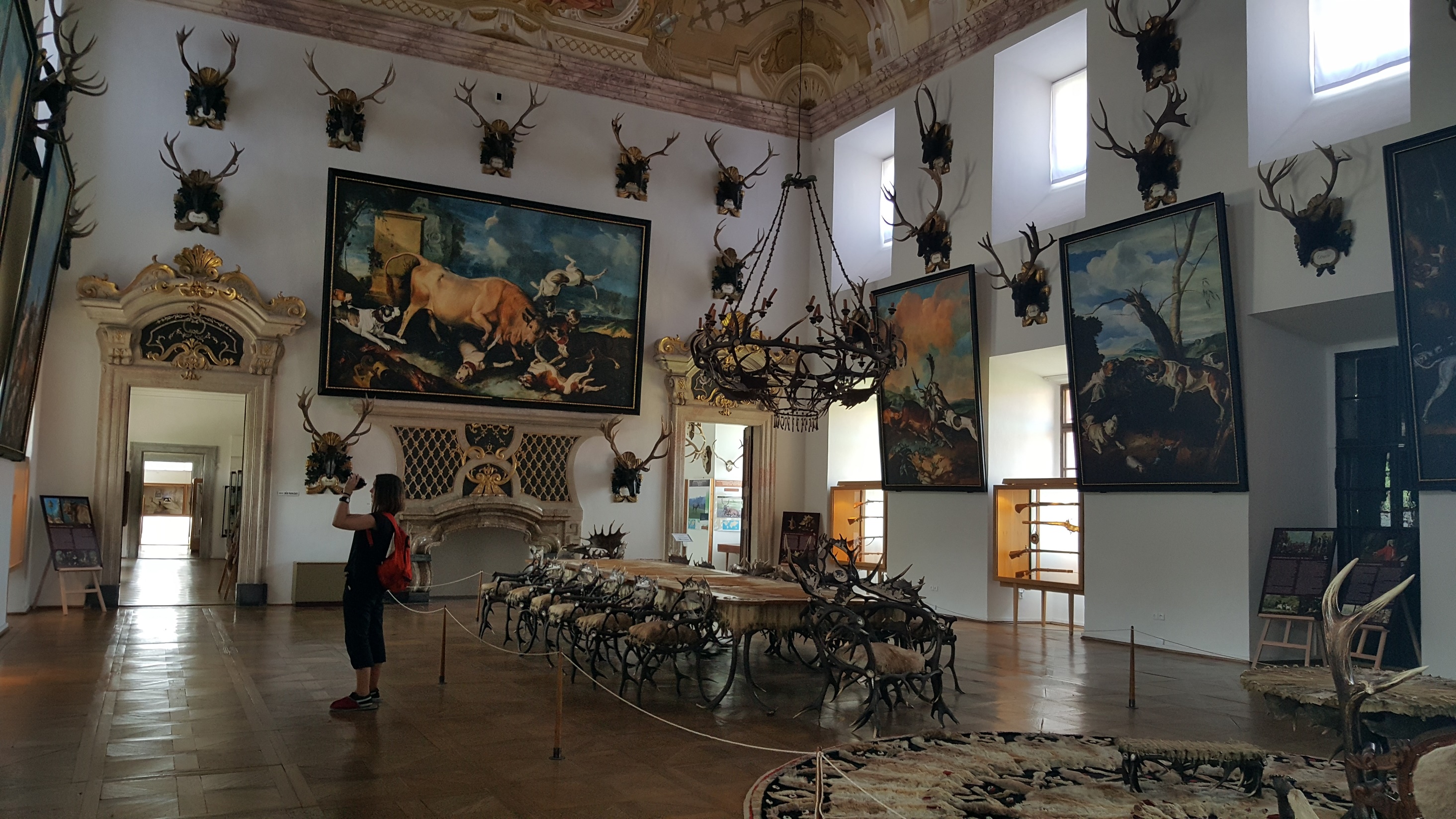 In front of the hunting castle
The interier of hunting castle
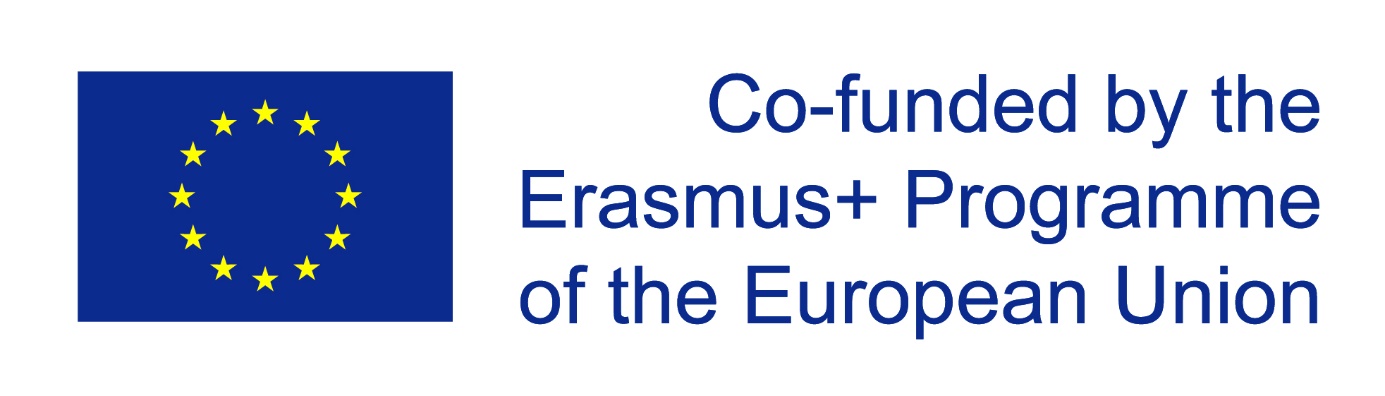 SOUTH BOHEMIAHUNTING CASTLE OHRADA IN HLUBOKÁ NAD VLTAVOU
CONDITION OF PRESERVATION

Last reconstruction took place between 1986-1990, so the castle is in a very nice condition.
VISITING TIME
April-May:      Every day: 9:00-17:30

June-August: Every day: 9:00- 18:30

September:   Every day: 9:00- 17:00

October:        Every day: 9:00- 16:30
LEGAL OWNERSHIP

The owner is the Czech Republic.
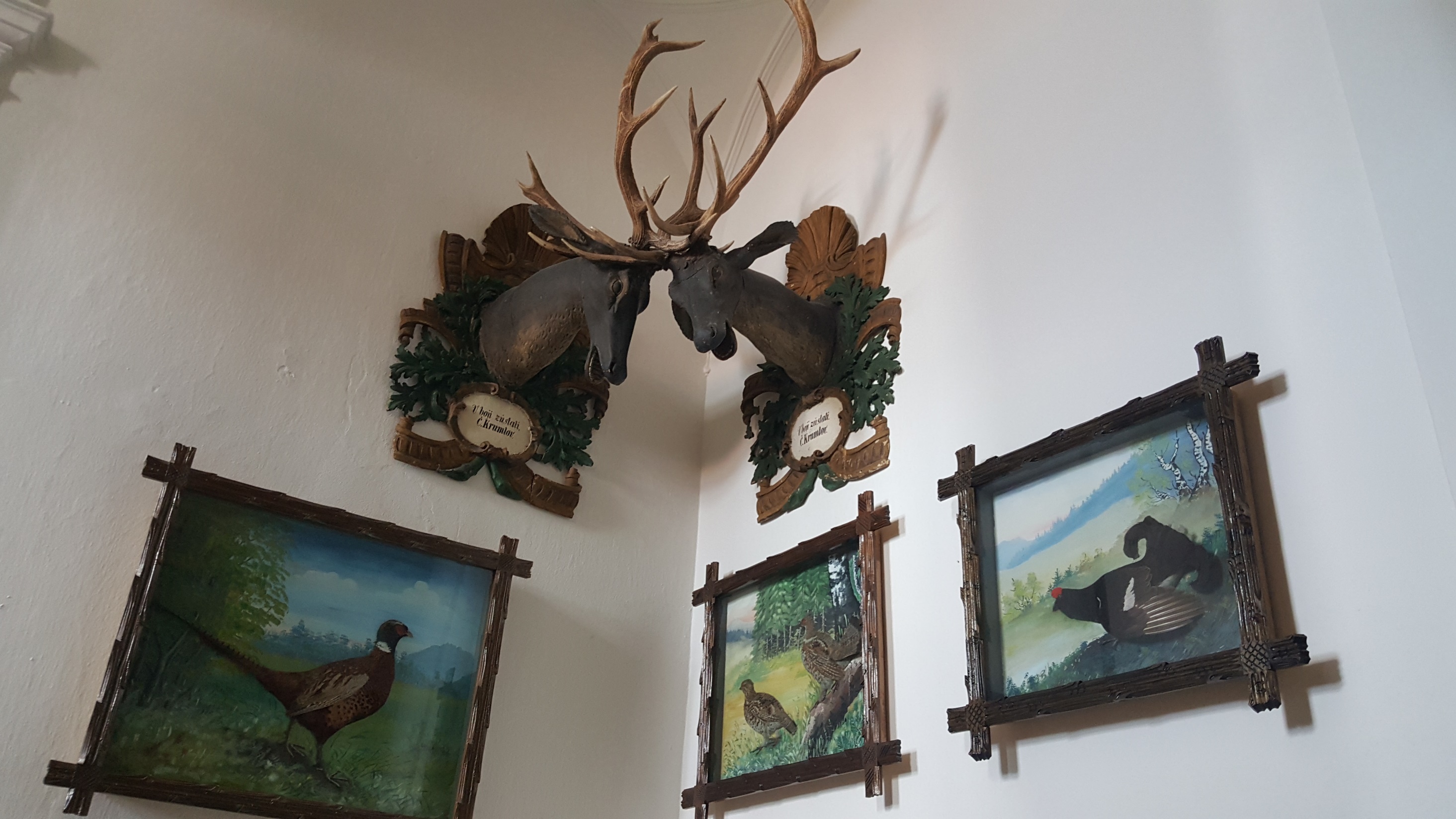 TICKETS AND BOOKING

Adults: 110 Crowns
Children: 70 Crowns
Students: 80 Crowns
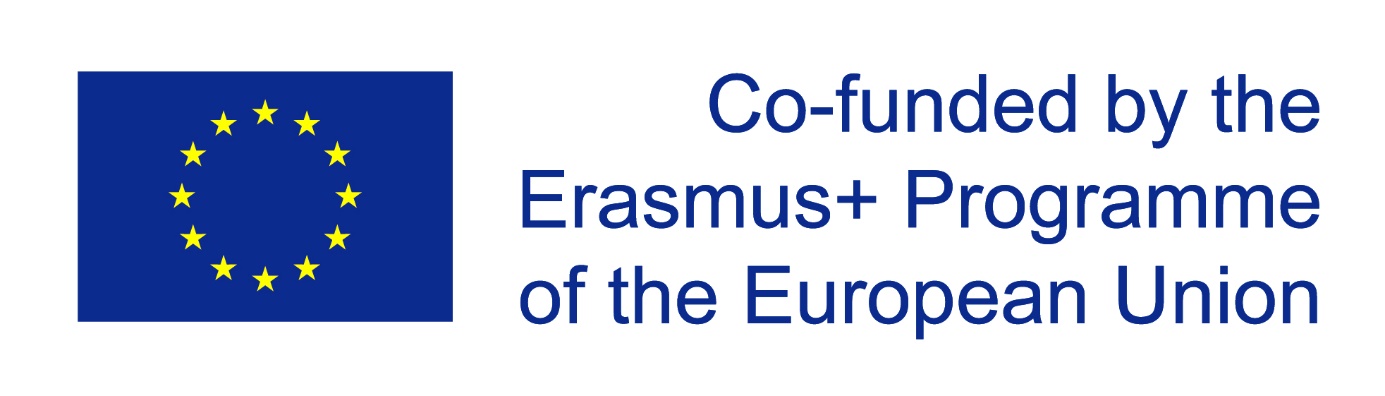 SOUTH BOHEMIAHUNTING CASTLE OHRADA IN HLUBOKÁ NAD VLTAVOU
ACCESSIBILITY

In the castle there isn´t access for disabled people, because it is an old building without an elevator.
FACILITIES

Useful structures near the site (restaurants, bars, toilets, shops, etc.)
In the area there is a  restaurant and in the castle there is a souvenir shop and toilets.
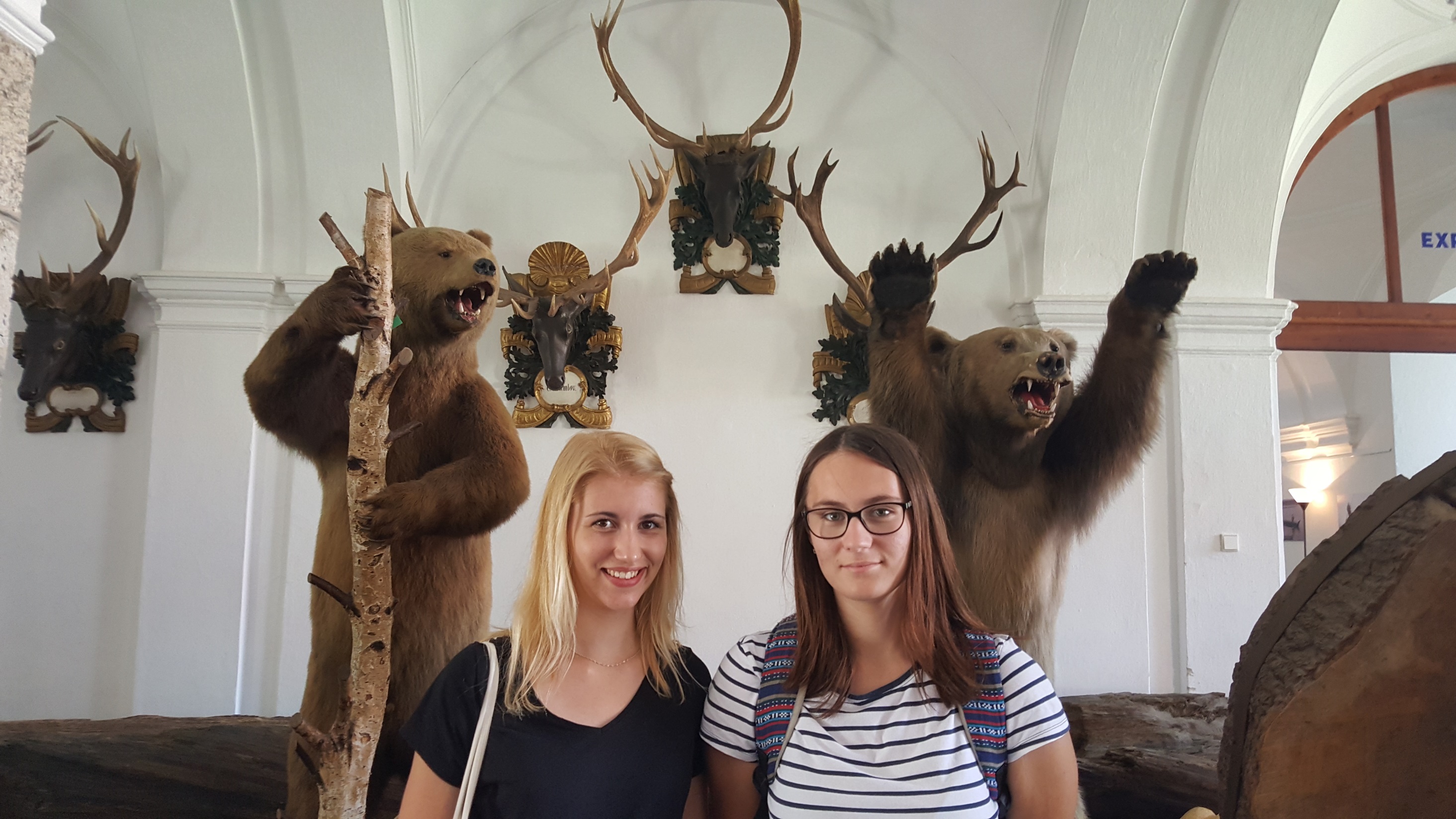 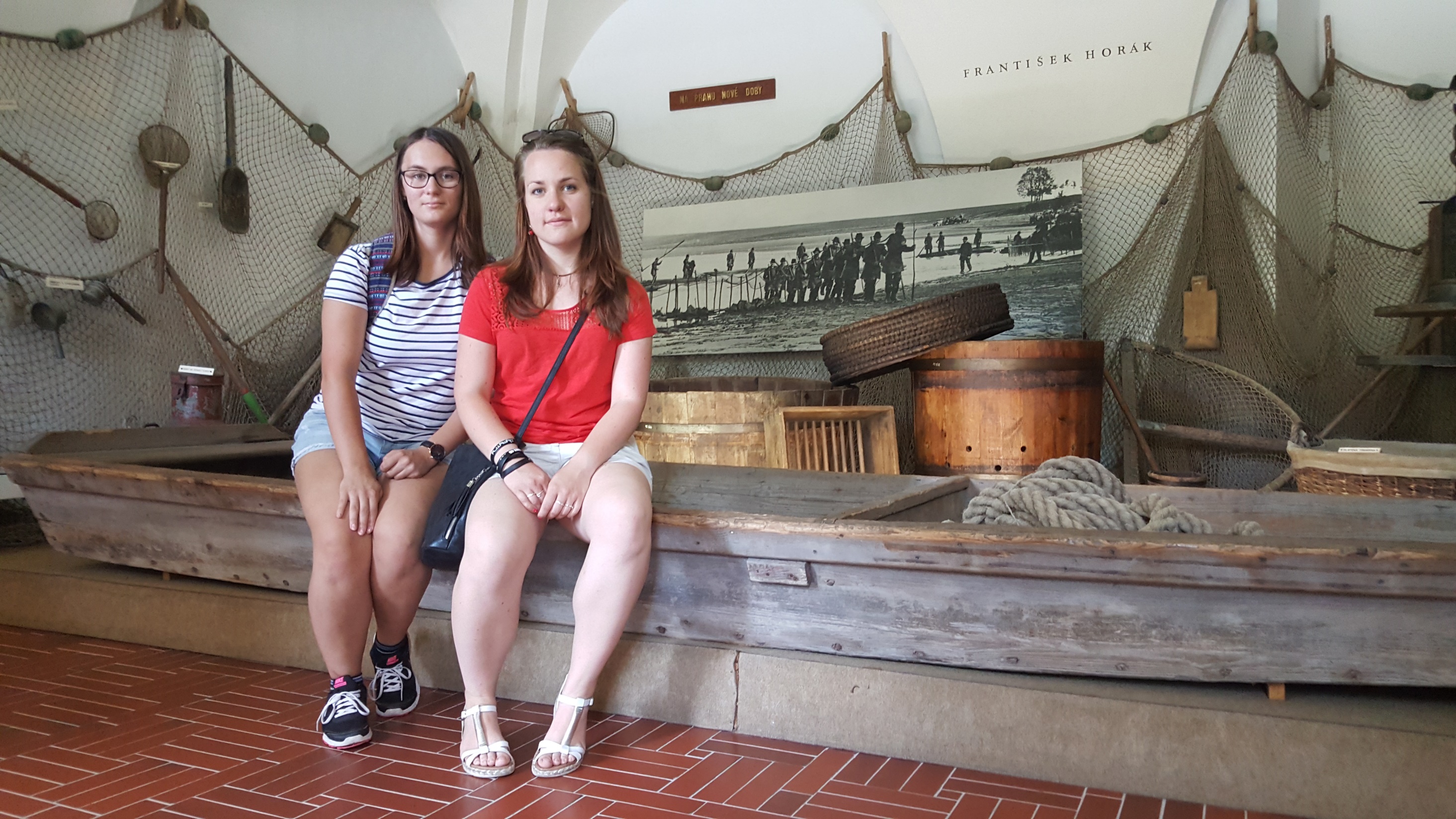